Урок математики
во 2  классе
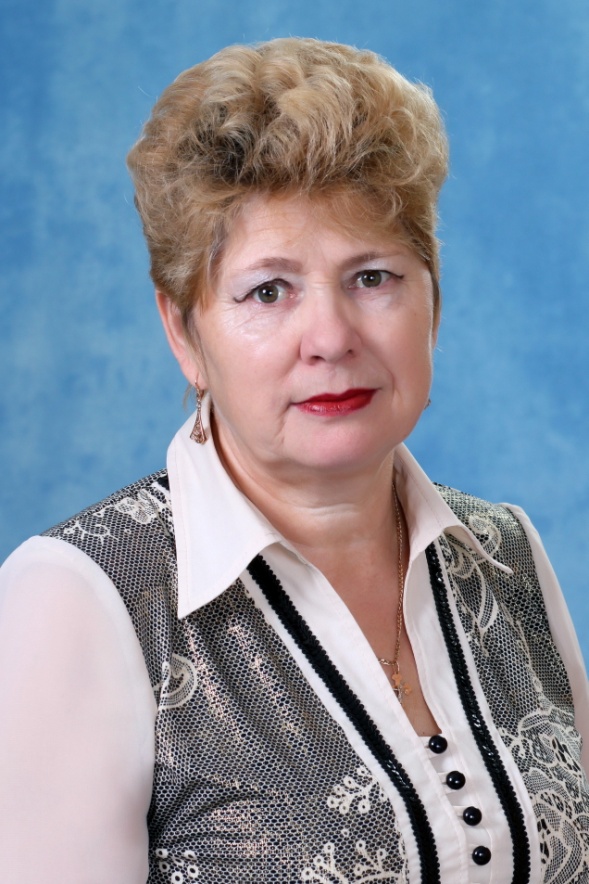 Разработала  учитель начальных классов
МОУ «СОШ  №8»
Лапшина  Галина  Матвеевна

   г. Когалыма
Проект  урока математики                   во 2 «г» классе
Тема:
Час. Минута.
Определение времени по часам.
Цель  урока:            Формирование  представления о  новой         величине.
Задачи урока:
образовательная :                                                                                                                  - познакомить  детей с новой величиной, формировать представление о единицах  времени: час, минута;
       - совершенствовать вычислительные  навыки, умение решать задачи;

        развивающая :                                                                                                                        - развивать умение наблюдать, сравнивать,  делать выводы;
       -  развивать умение определять по часам(в часах и минутах);
       -  развитие  навыка самоконтроля, наблюдательности;

        воспитательная:
       - создавать условия для развития коммуникативности;
       - воспитывать интерес к математике.
Структура  урока.
I.  Организационный  момент:
       Цель: психологический настрой на работу, концентрация внимания.
  II.Повторение и закрепление пройденного материала.
       Чистописание. Математический диктант.
      Цель: улучшение каллиграфии, повторение изученного материала .
  III. Работа над новой  темой: 
        Цель: - познакомить  детей с новой величиной, формировать представление о единицах  времени: час, минута;
   IV.  Физкультминутка.
   V.  Закрепление  изученного материала.
         Цель: сравнивать величины  по их числовым значениям
    VI.  Работа над  пройденным материалом:
         Цель: первичное усвоение новых понятий.  
    VII.  Итог урока. 
          Рефлексия деятельности. 
        Цель: подведение итогов урока.
           Домашнее задание.
У Р О К
Тип  урока
Способ  проведения
Форма организации
Фронтальная, индивидуальная, работа в парах
Сочетание различных форм и способов
Урок знакомства с новым материалом
Методы  обучения
По способу выведения знаний
стимулирующие
По источнику знаний
Работа с книгой,
наглядный.
словесный
1.Коллективный характер работы,
2.Разнообразие видов работы
Дедуктивный
аналитический
Средства  обучения
Учебные  пособия ( учебник, раздаточный  материал);
Наглядные  пособия  (демонстрационный
  материал).
Ожидаемый  результат
умение использовать в своей речи понятия «единицы  времени:  час,  минута»;
научить применять на практике свои знания
    по определению времени, преобразование
     минут в часы  и  наоборот;
помогать каждому ученику быть активным, самостоятельным на уроке.
Тема урока:   Час. Минута.
Цель урока:
                  Формирование  представления о  новой         величине.
Задачи урока:
  образовательная:
  - познакомить детей с новой величиной, формировать  представление о единицах времени: час, минута;
 - совершенствовать вычислительные навыки, умение решать задачи;
  развивающая:
   -  развивать умение наблюдать , сравнивать, делать выводы;
   - развивать умение определять время по часам;
   - развитие  навыка самоконтроля, наблюдательности;
  воспитательная:
     - создавать условия для развития коммуникативности;  - воспитывать интерес к математике через различные виды деятельности.
Оборудование:
Компьютер;
Проектор;
Экран;
Учебники;
Рабочие тетради;
Презентация;
Макеты  часов;
Часы ( настольные, настенные, будильник, песочные, секундомер).
Ход  урока:
I.  Организационный  момент:

        Долгожданный  дан звонок,
        Начинается  урок.
II.Минуты  чистописания:
- «Молчанка- повторялочка»:
 пропись  цифр  при помощи слайдов:
  числа  33, 34, цифры  3, 4
3
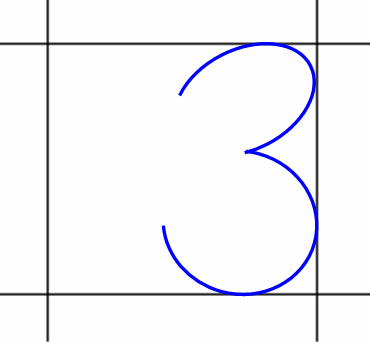 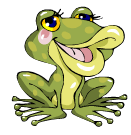 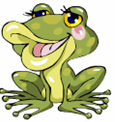 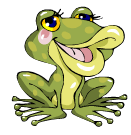 4
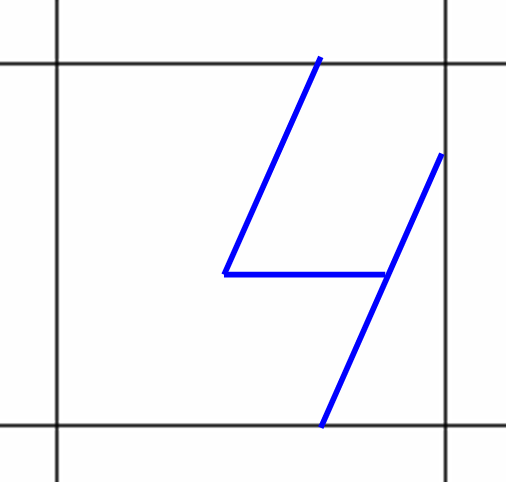 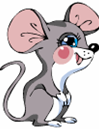 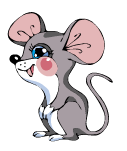 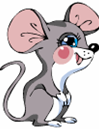 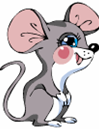 Устный  счёт:

      Будем сегодня опять
      Смекать, отгадывать, решать.
      Кто хочет получить отметку 
                                                    «пять»?
       Тогда устный счёт пора начать!
*Запишите число, которое состоит из 6 десятков  0 единиц
*Какое число следует за числом 17?
*Чему равняется сумма чисел 30 и 30?
*Уменьшаемое 60, вычитаемое 10.Чему равна разность?
Аня  заплатила  за  открытку  2  рубля, после чего у неё осталось одна  5 рублёвая  и одна  10 рублёвые монеты. Сколько денег было вначале?                                                            * Дима за одну минуту прочитал 50 слов.  Сколько слов он прочтёт за 2 минуты?                                                              * 2 яйца сварятся за 5 минут.  За сколько минут сварятся 6 яиц?
  Проверка ответов: 1) взаимопроверка (меняются в парах тетрадями;                                     2) ученик  читает,  а  остальные  проверяют,  хлопком утверждая  правильность.
IV. Работа над новой темой:
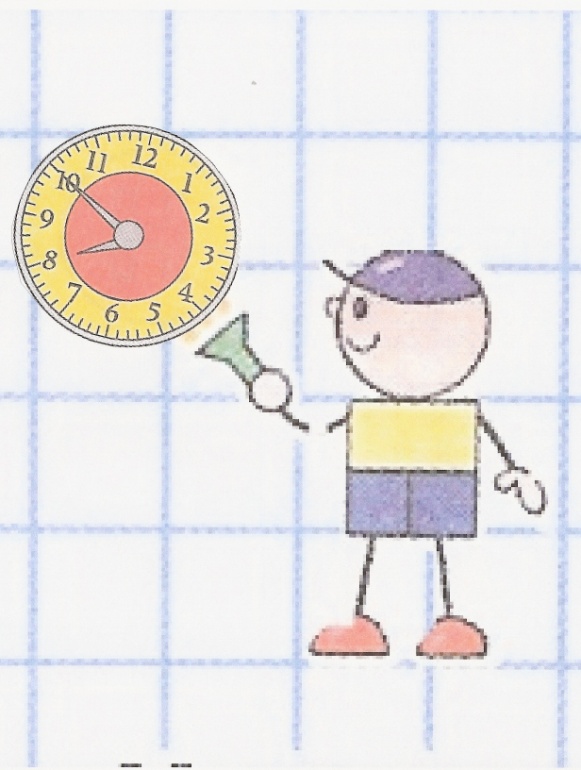 - Посмотрите, ребята, Знайка Математик снова у нас в гостях.
Что это он нам принёс? ( часы)
Почему же он с собой принёс часы? (хочет нас научить определять время )
Цель нашего урока: 
                     изучить новую величину- время.
Что нам поможет изучить время? (часы)
А на каком уроке мы с вами уже говорили про часы?
( на уроке труда, когда изготовляли  макеты часов)
Достаньте свои макеты часов. Какие они у вас получились, покажите.
Я вам загадаю загадку:
            Две сестрицы  друг  за  другом
            Пробегают круг за кругом.
            Коротышка только раз,
            Та, что выше, каждый час.
- О чём здесь идёт речь? (о стрелках часов).                                                               - Что за коротышка бегает по кругу? (Часовая стрелка).
    - Почему её сестрица, что повыше, бегает быстрее ?  (Минутная стрелка)                                                                                                                      - Как двигается часовая стрелка? (От одной цифры до другой. От одной большой чёрточки до другой большой чёрточки).
    - А что происходит с минутной стрелкой? Как движется она? (От одной маленькой чёрточки до другой маленькой черточки.)                   - Сколько таких чёрточек на циферблате? Сосчитайте. (60)                   Считаем хором.
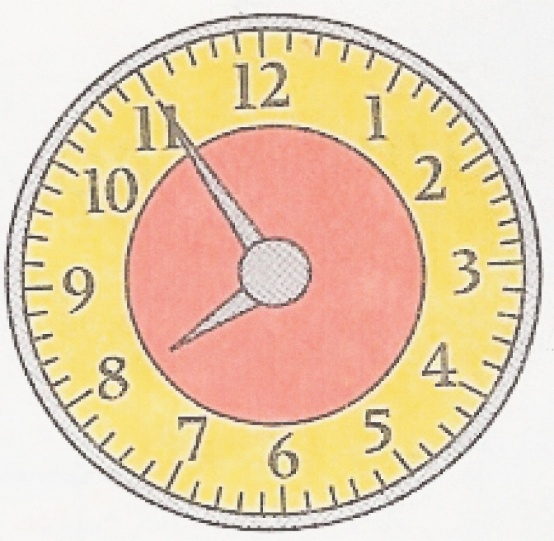 -Расстояние от одной маленькой черточки до другой маленькой чёрточки называется….(минутой.)
  - А весь круг, который она проходит  …   (час)
  - Так сколько в часе минут?  ( 60  минут.)
     Карточка Помогайка  (закрепляется на доску) :


-  Посмотрите, как улыбается  Знайка  Математик. Он хочет сказать, что вы молодцы.  Сами разобрались  в новой  теме.
-  Проверьте себя, прочитав  параграф  учебника , стр. 27.
-  Сколько в одном часе минут? ( 60 минут)
-  Как движется  часовая стрелка?
-  Как движется минутная стрелка?
(Работа с моделью  часов: учитель показывает  детям время и предлагает определить.)
1 час  =   60 минут
Покажите на макетах часов:
     - Во сколько утром начинаются у нас уроки? (8 час)
     -  Во сколько заканчиваются уроки?  (12 час 30 минут)
     -  Во сколько вы садитесь за уроки?   ( в 4 часа дня)
     - Во сколько вы ложитесь спать?    (в 9 часов вечера)
     IV.    Физкультминутка.
     V. Закрепление изученного материала:
          Работа по учебнику:
          № 2 (1), стр. 27  - записать в тетрадь.
         №  2 (2), стр 27  -  ответить устно.
          № 3 , стр. 27 -  работа по памятке. Один ученик  делает краткую запись на доске.
           1 п.   -  30 мин.                          
           2 п.   -   ? на 10 мин.<                  Решение  устно.
- Измените вопрос, чтобы задача решалась двумя действиями.           ( Сколько времени   затратили  мальчики  на обе партии?)
    -Как изменится  краткая запись? (Добавится фигурная скобка со знаком  вопроса)
                
                      1 п.   -  30 мин.                     
                      2 п.   -   ? на 10 мин.<                                                                                     

Какие ещё могут быть варианты?                                                                       (На сколько  минут вторая партия  была короче, чем  первая?                      
 На сколько минут первая партия  была длиннее, чем вторая?)
- Как вы думаете, последние два вопроса подойдут к условию задачи? 
(Задачу с первым вопросом дети решают самостоятельно, с последующей  взаимопроверкой  в паре.)
?
VI.  Работа над пройденным материалом:
   Групповая работа: - на листочках нарисованы часы: определить  время  и  написать на листочках, насколько они спешат или отстают,
если сейчас : 1 вариант   - 5 часов;
                          2 вариант  – 8 часов.
1 вариант.
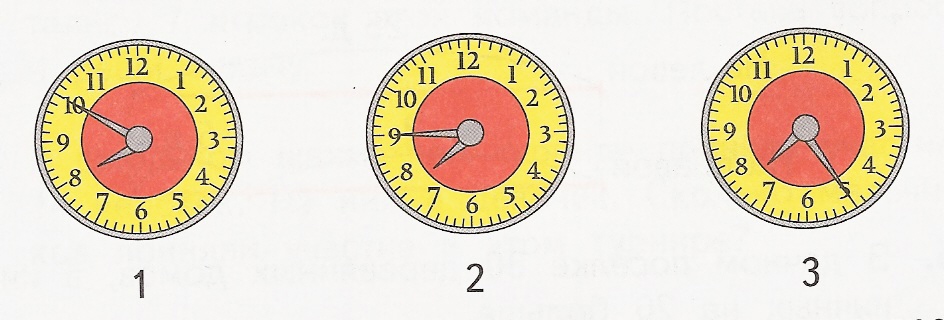 2 вариант
VIII.  Итог урока:
         - вспомните тему урока.
        -  чему учились на уроке?
     IX. Рефлексия.
            -  Понял очень хорошо.
            -  Понял, но требуется помощь учителя.


                До  новых  встреч!
Литература:
Математика: учебник для 2 класса  общеобразовательных учреждений М.И.Моро;
 Тетрадь на печатной основе к учебнику для 2 класса
      общеобразовательных учреждений М.И.Моро.
Методические рекомендации к учебнику для 2 класса общеобразова тельных учреждений М.И.Моро.